CALL FOR ABSTRACTS
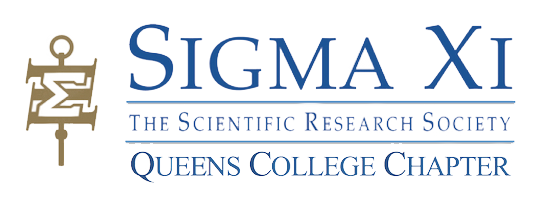 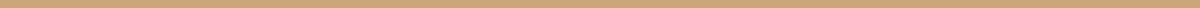 31st Annual Sigma Xi Research Day

It is a pleasure to invite you to the 31st Annual Sigma Xi Research Day. The conference is organized by the Queens College Chapter of the Sigma Xi Scientific Research Society and will take place on April 15, 2017 from 10am to 1:30pm.

All Queens College faculty, adjunct faculty, postdoctoral fellows, graduate students and undergraduate students are invited to present a poster at the 31st Annual Sigma Xi Research Day. Space is limited to 80 total presenters.

The deadline to submit abstracts is March 15th, 2017.

Selected presenters will be notified of acceptance by March 21st, 2017.

For instructions on abstract submission and to submit your abstract, please visit the following link: https://goo.gl/forms/CwjUZVxut3P1dKM33

Note: You must log-in using your QC Google Apps Account to submit an abstract. More information here: http://www.qc.cuny.edu/Computing/Pages/Google-Apps---Students.aspx

For enquiries regarding the program, please contact: john.dennehy@qc.cuny.edu